MAESTRÍA EN DEFENSA Y SEGURIDAD
TEMA: 
ANÁLISIS DEL NIVEL DE AUTOMATIZACIÓN DE LOS PROCESOS Y SISTEMAS QUE DISPONE LA FUERZA TERRESTRE Y PROPUESTAS DE INNOVACIÓN
TCRN. DE E.M RICHARD P. ARIAS T. Y TCRN. DE E.M DIEGO F. VÁSQUEZ R.

DIRECTOR: CRNL. E.M ROBERT A. GAONA A.
TEMARIO
PLANTEAMIENTO DEL PROBLEMA
ENUNCIADO DEL PROBLEMA
PREGUNTAS DE INVESTIGACIÓN
JUSTIFICACIÓN DE LA INVESTIGACIÓN
OBJETIVO GENERAL
FUNDAMENTACIÓN TEÓRICA
HIPÓTESIS
VARIABLES INDEPENDIENTE Y DEPENDIENTES
OPERACIONALIZACIÓN DE LAS VARIABLES
POBLACIÓN
DISEÑO DE LA INVESTIGACIÓN
DESARROLLO DE LOS OBJETIVOS
PROPUESTA
CONCLUSIONES Y RECOMENDACIONES
1. PLANTEAMIENTO DEL PROBLEMA
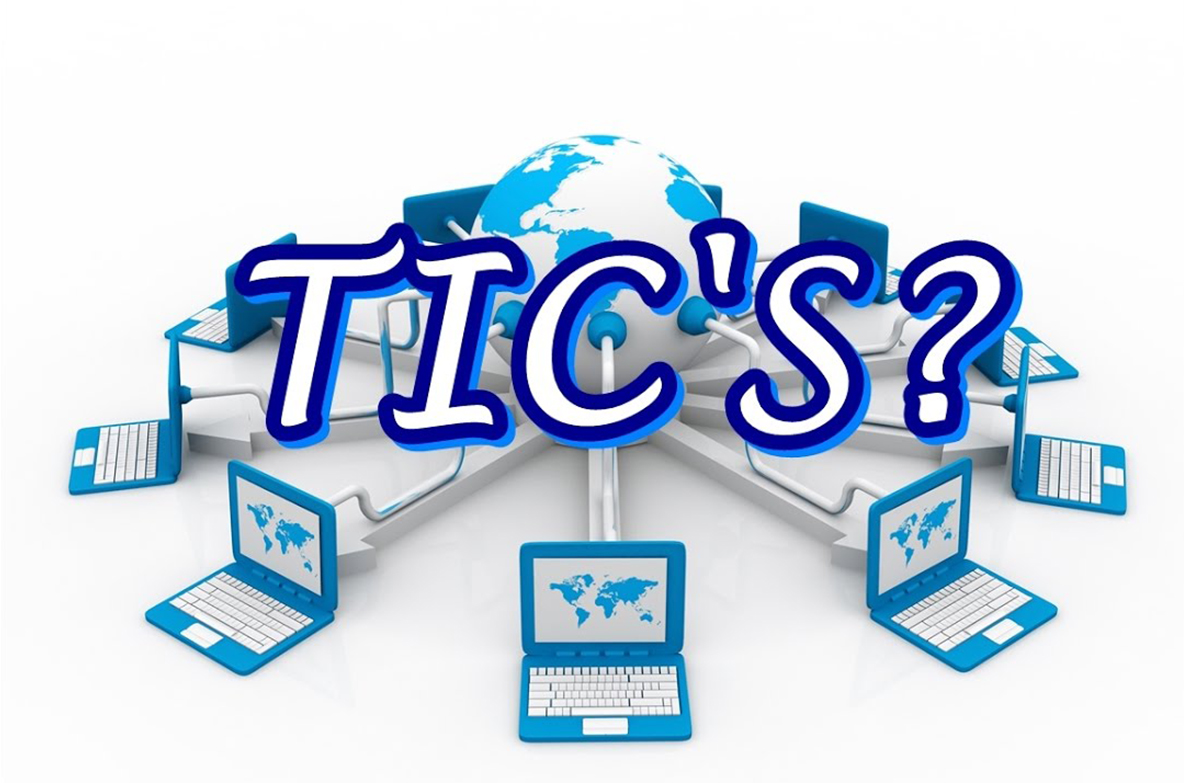 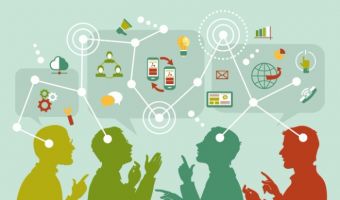 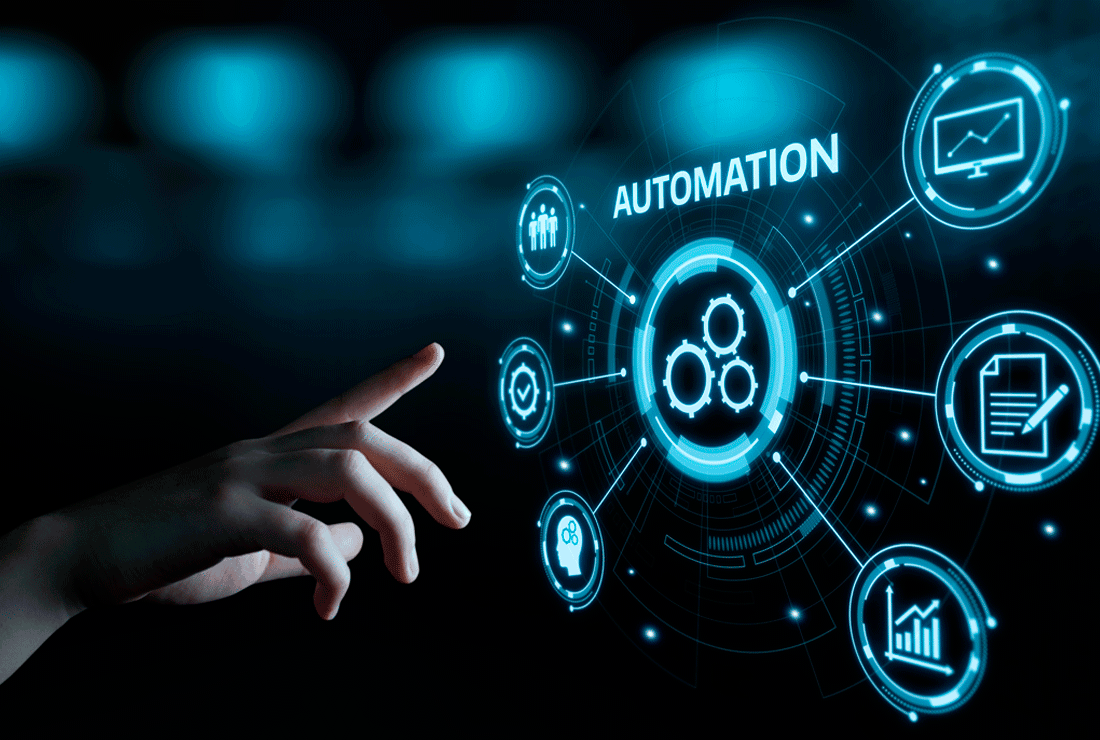 2. ENUNCIADO DEL PROBLEMA
3.  PREGUNTAS DE LA INVESTIGACIÓN
PROBLEMA
PREGUNTAS
4. JUSTIFICACIÓN DE LA INVESTIGACIÓN
Arquitectura SOA (Service Oriented Architecture) permite adaptar servicios en forma rápida.

Responder rápidamente a los cambios y optimizar procesos.

Se busca contar con estrategias que mejoren eficiencia operativa, integren mejor los procesos y faciliten la toma de decisiones.
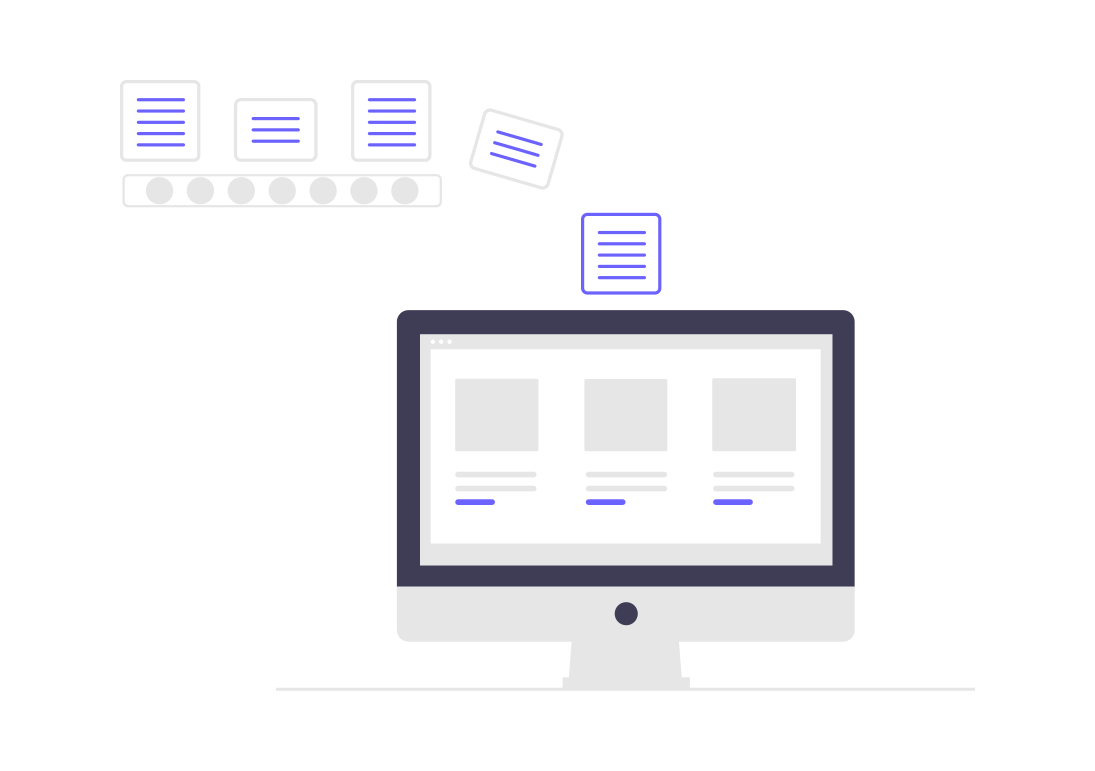 5. OBJETIVOS
6. FUNDAMENTACIÓN TEÓRICA
Estructura Organizacional de Gestión por Procesos
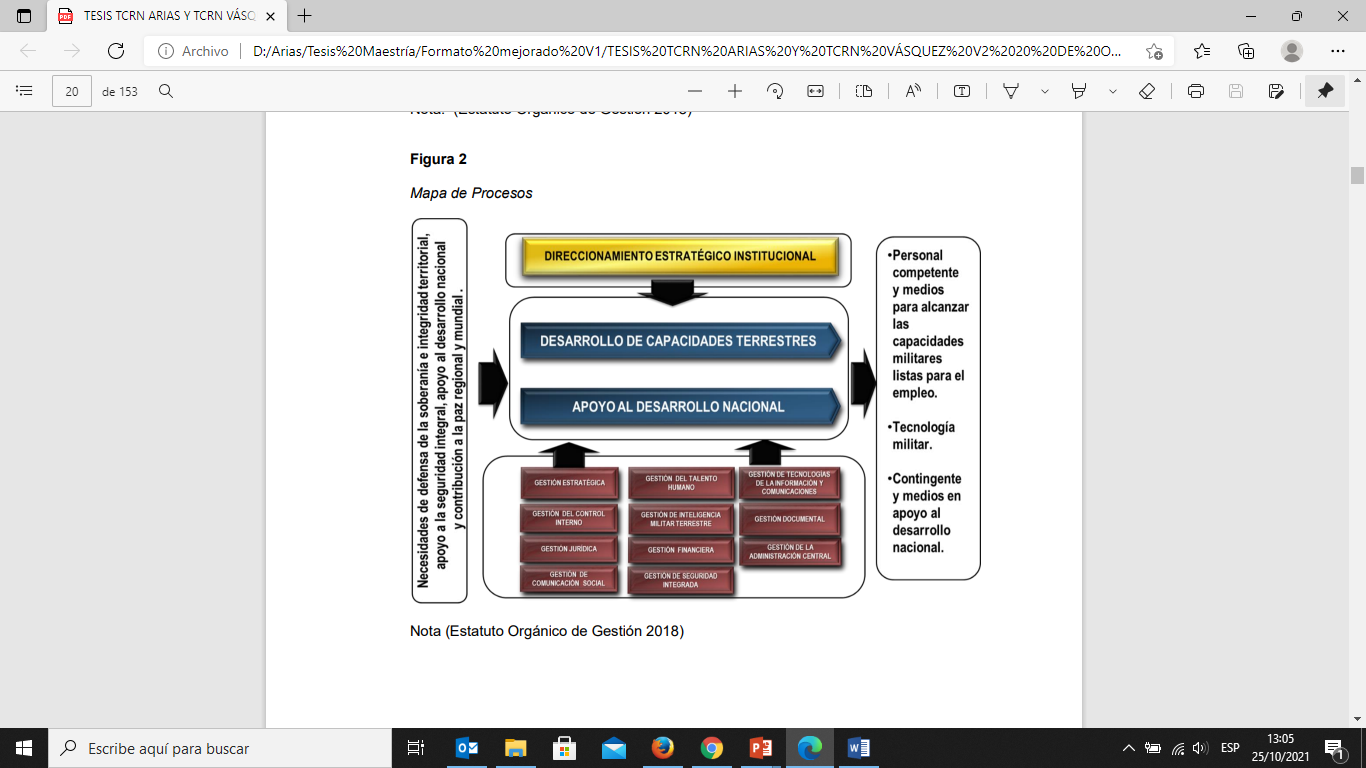 Sistema Integrado de la F.T
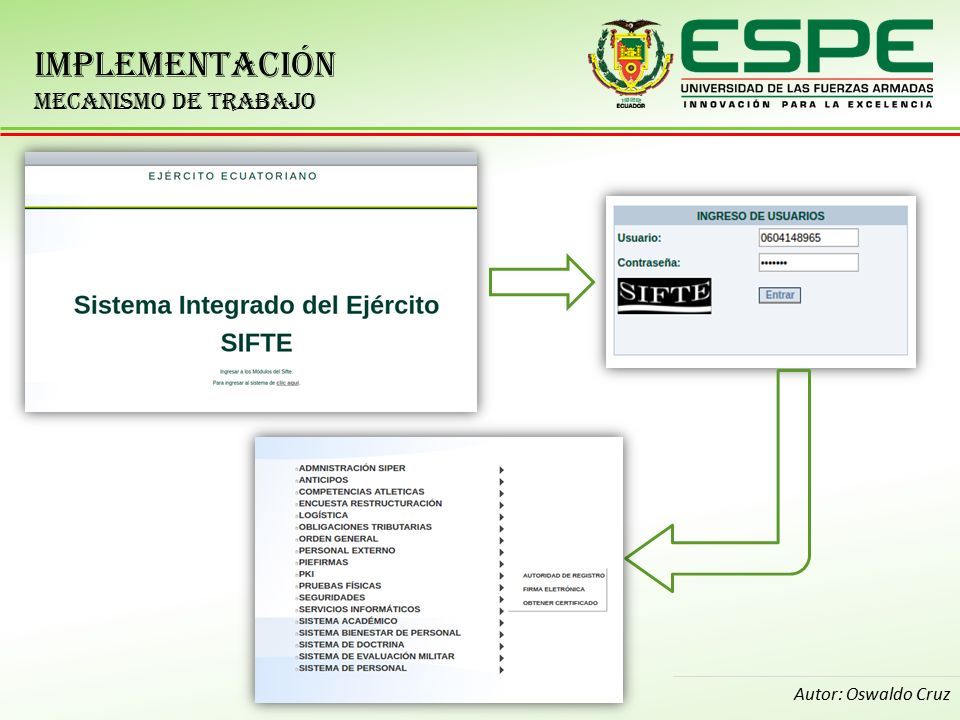 7. HIPÓTESIS
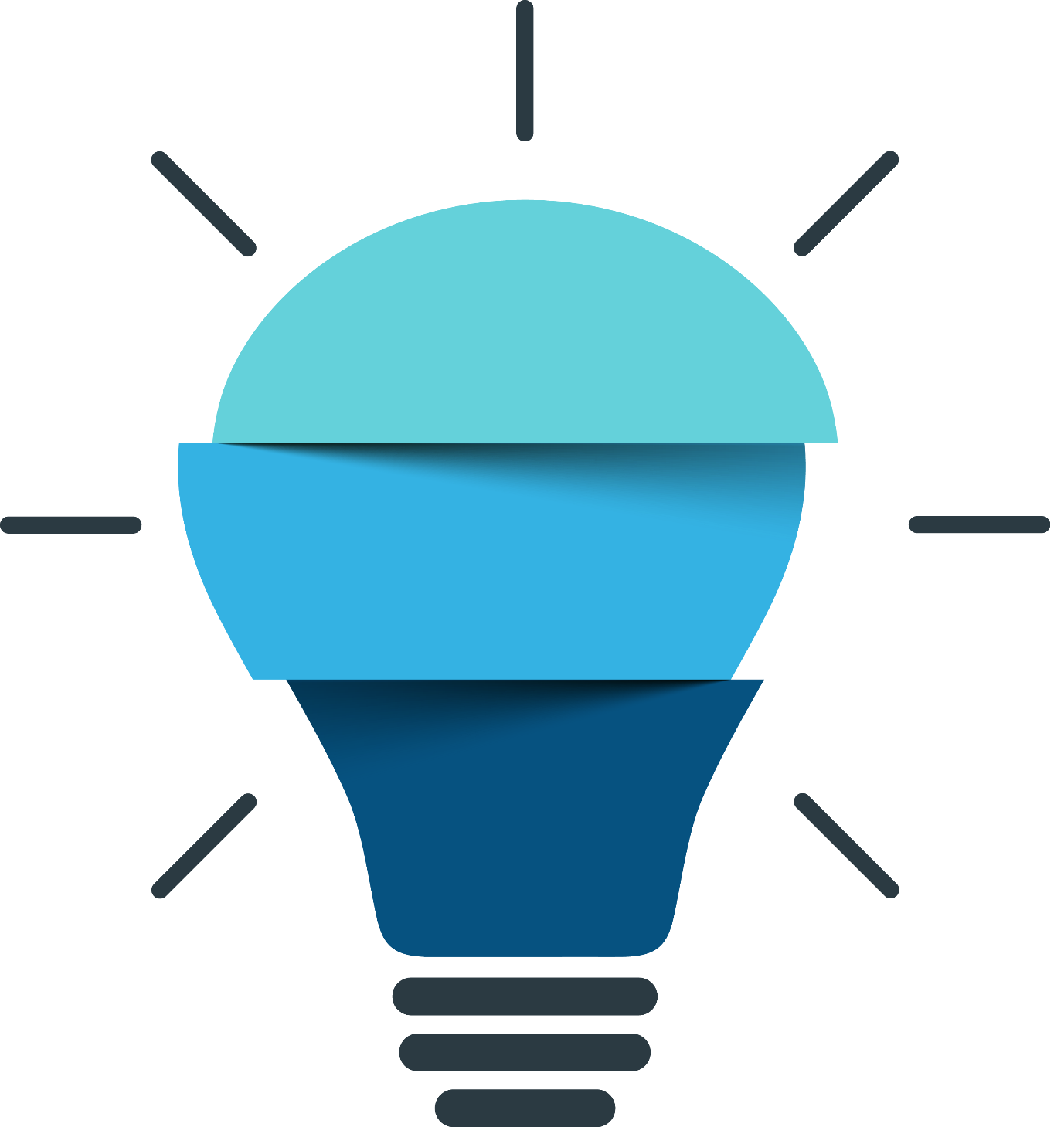 HIPÓTESIS
La propuesta tecnológica alineada al Plan de TIC para la automatización de los procesos, facilitan el procesamiento de datos y análisis de resultados en la eficaz y eficiente gestión de recursos de las diferentes áreas funcionales de la F.T, disponiendo de datos exactos, íntegros y oportunos.
INVESTIGACIÓN
IDEA
8. VARIABLES DEPENDIENTES E INDEPENDIENTES
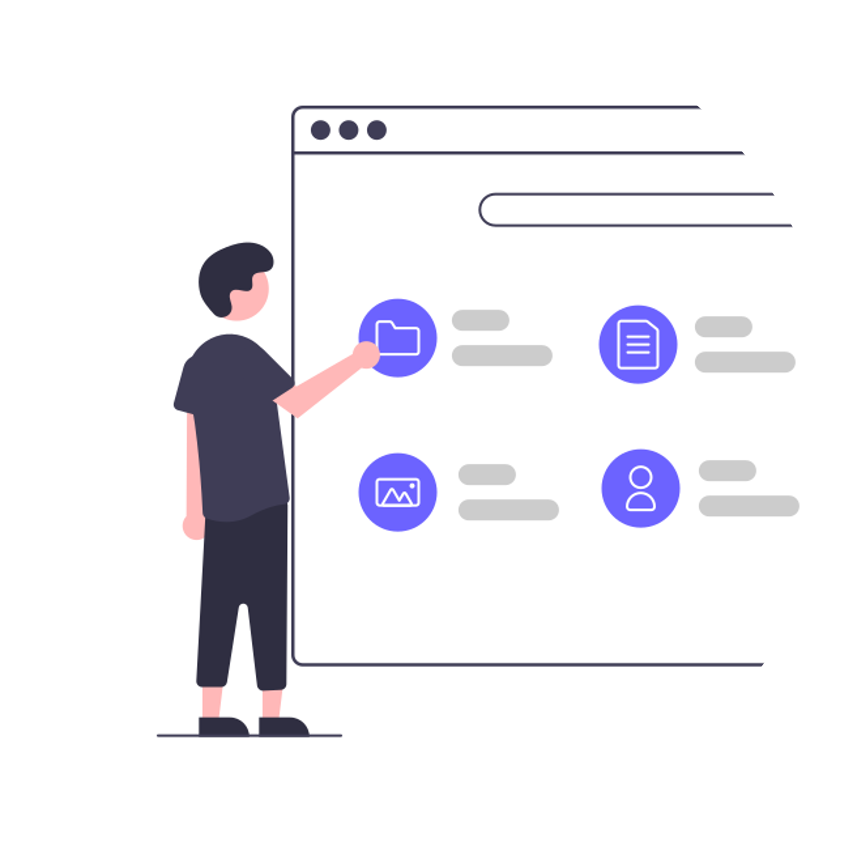 VARIABLE INDEPENDIENTE

Propuesta de implementación de la plataforma tecnológica.


VARIABLE DEPENDIENTE

Automatización de procesos en la Institución.
9. OPERACIONALIZACIÓN DE VARIABLES
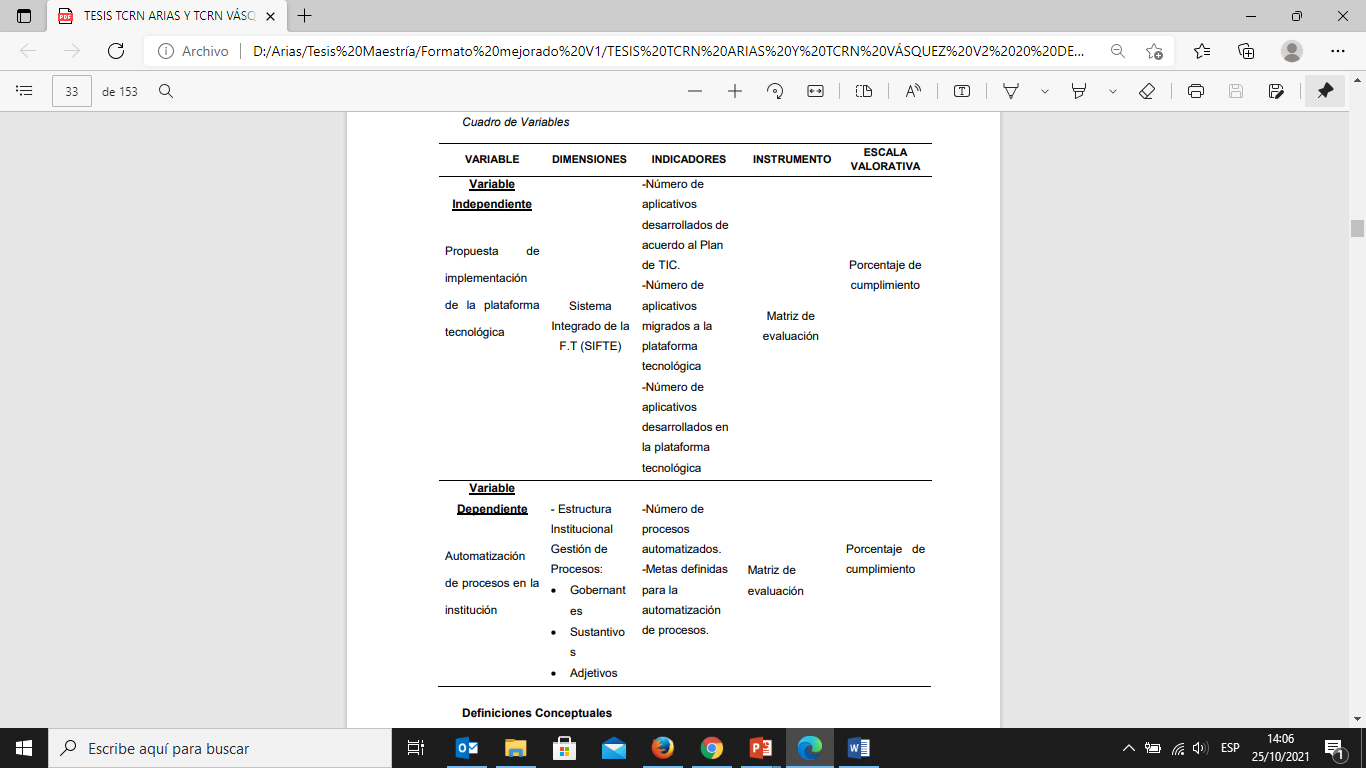 10. POBLACIÓN
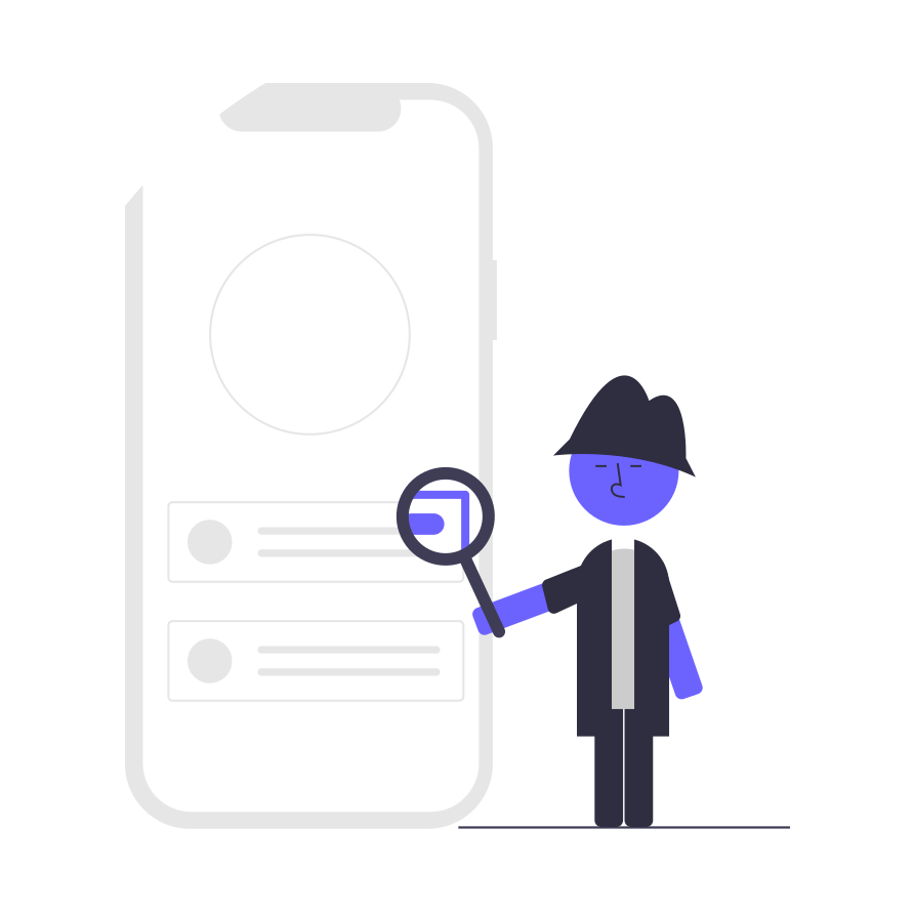 La población de la investigación fue de 14 oficiales, 32 voluntarios y 18 servidores públicos.
11. DISEÑO DE LA INVESTIGACIÓN
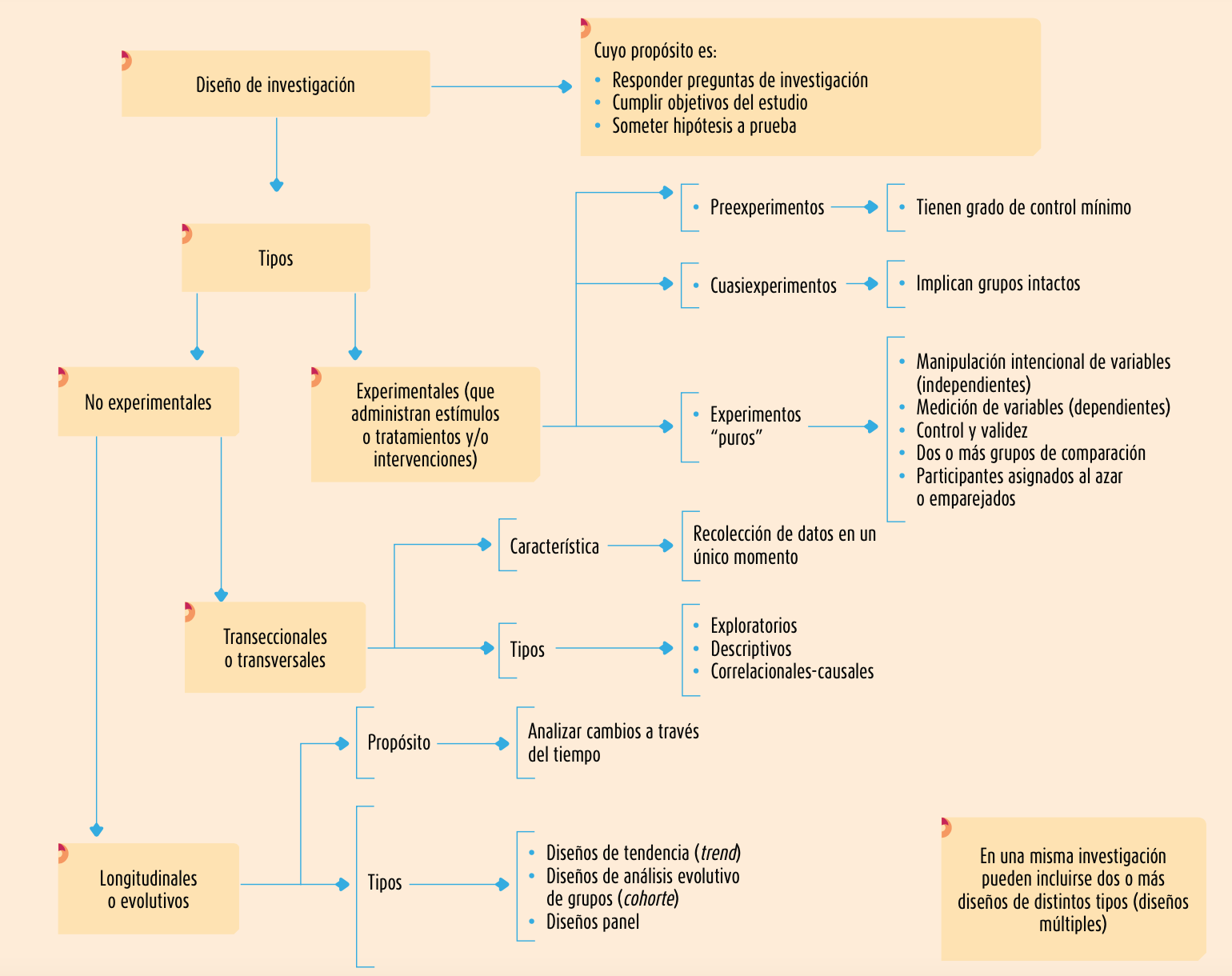 12. DESARROLLO DE OBJETIVOS
ANÁLISIS DE LA SITUACIÓN ACTUAL
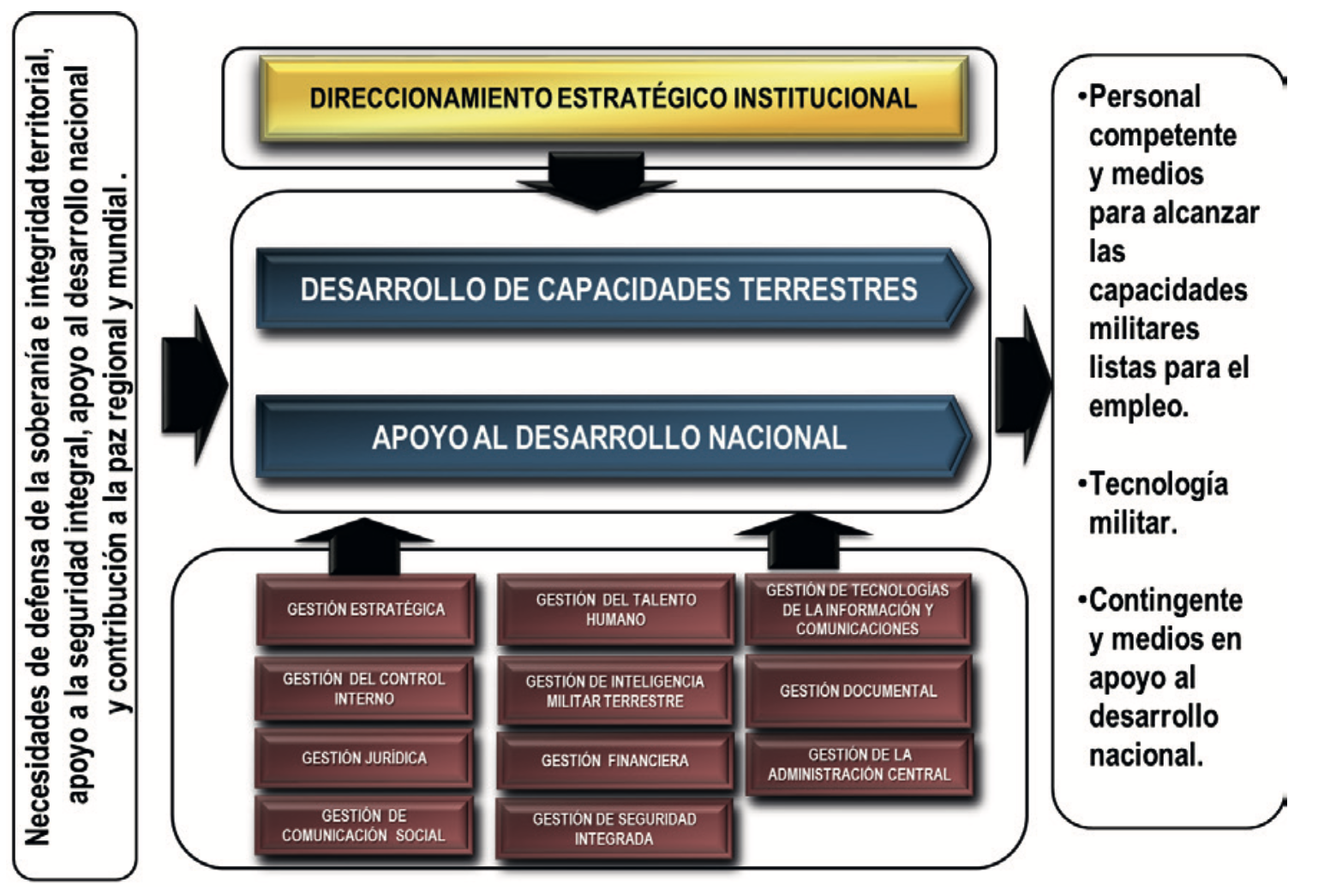 ANÁLISIS DE LA SITUACIÓN ACTUAL
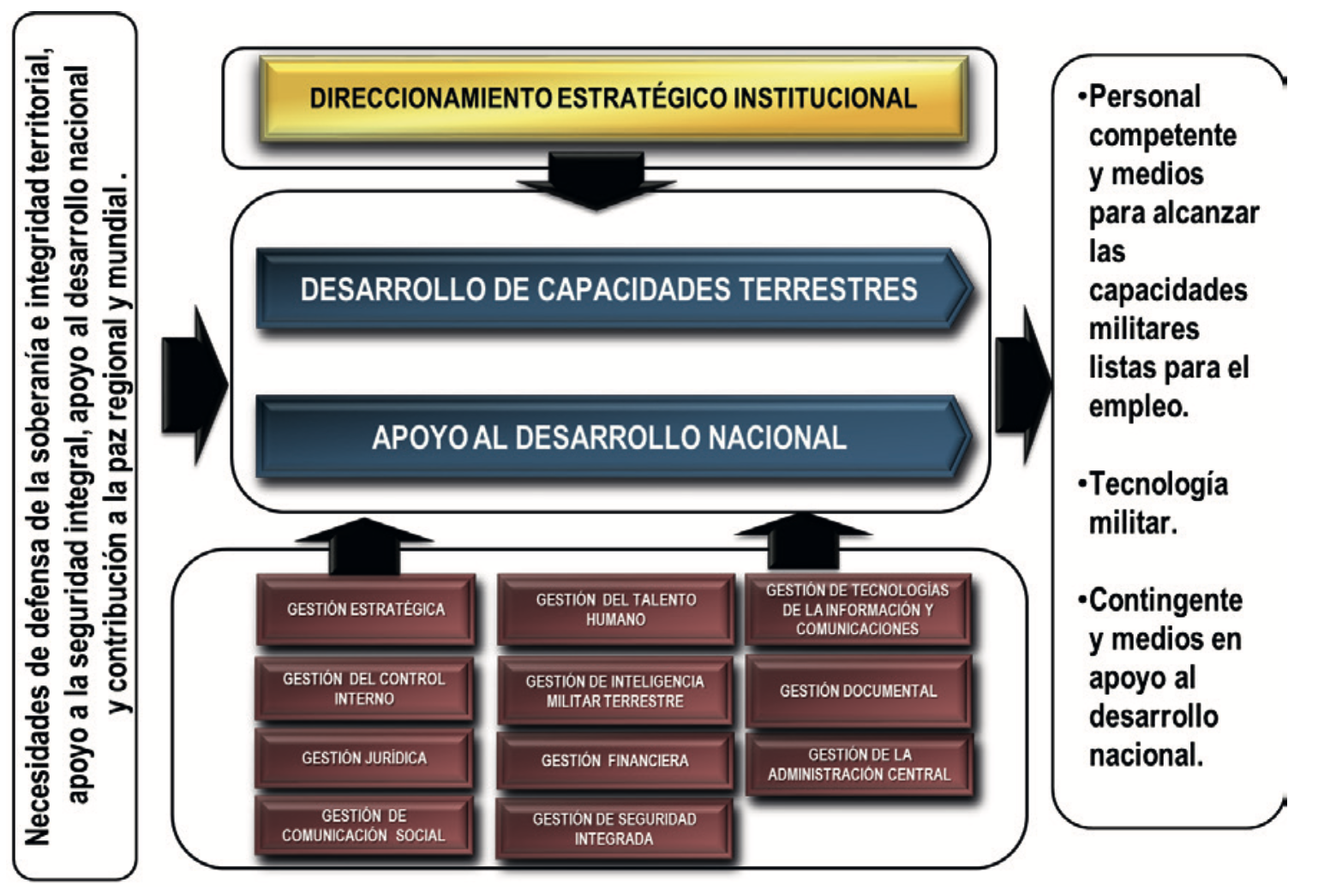 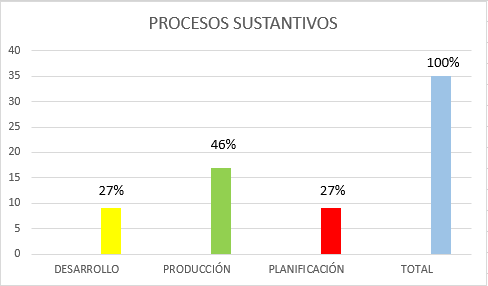 ANÁLISIS DE LA SITUACIÓN ACTUAL
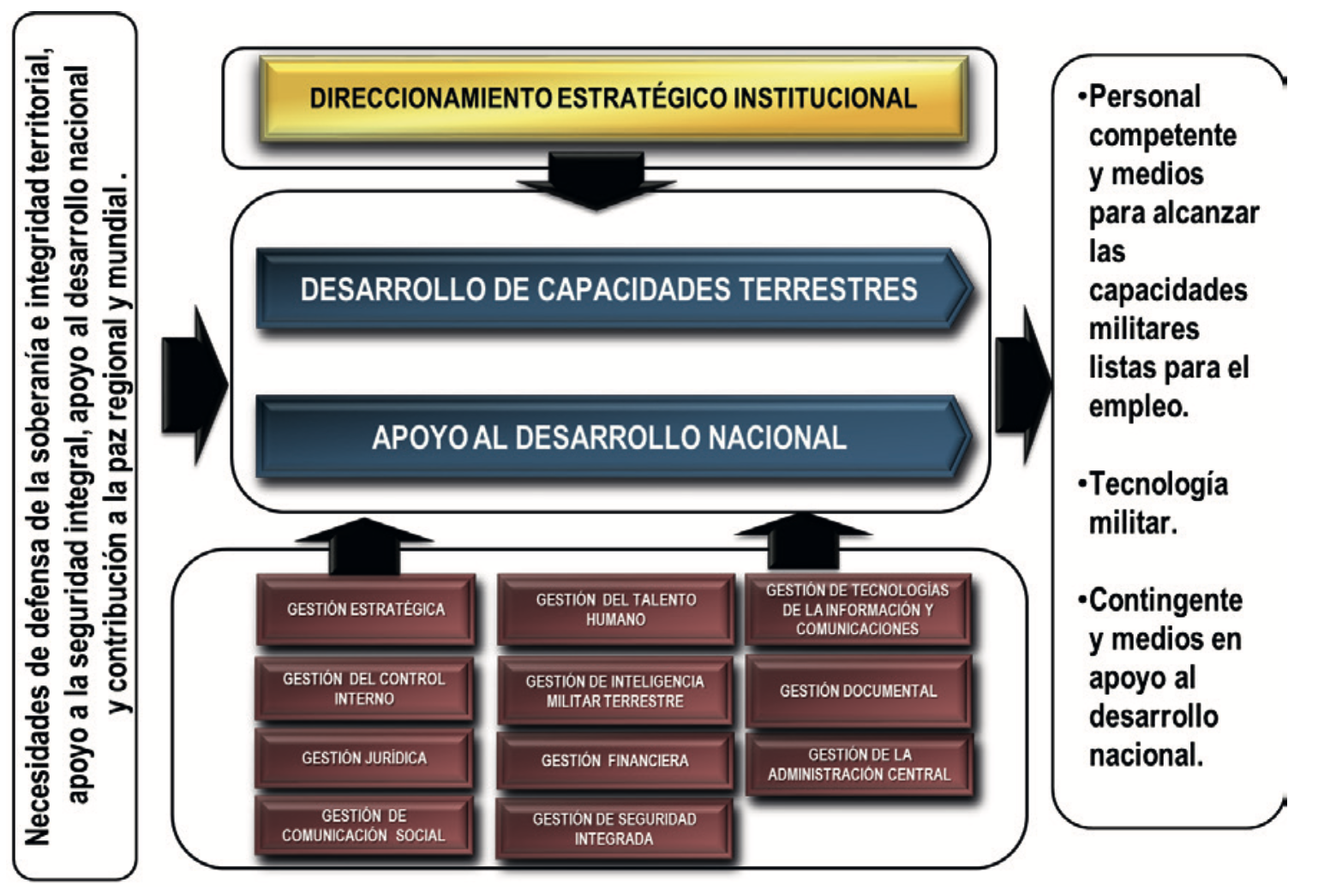 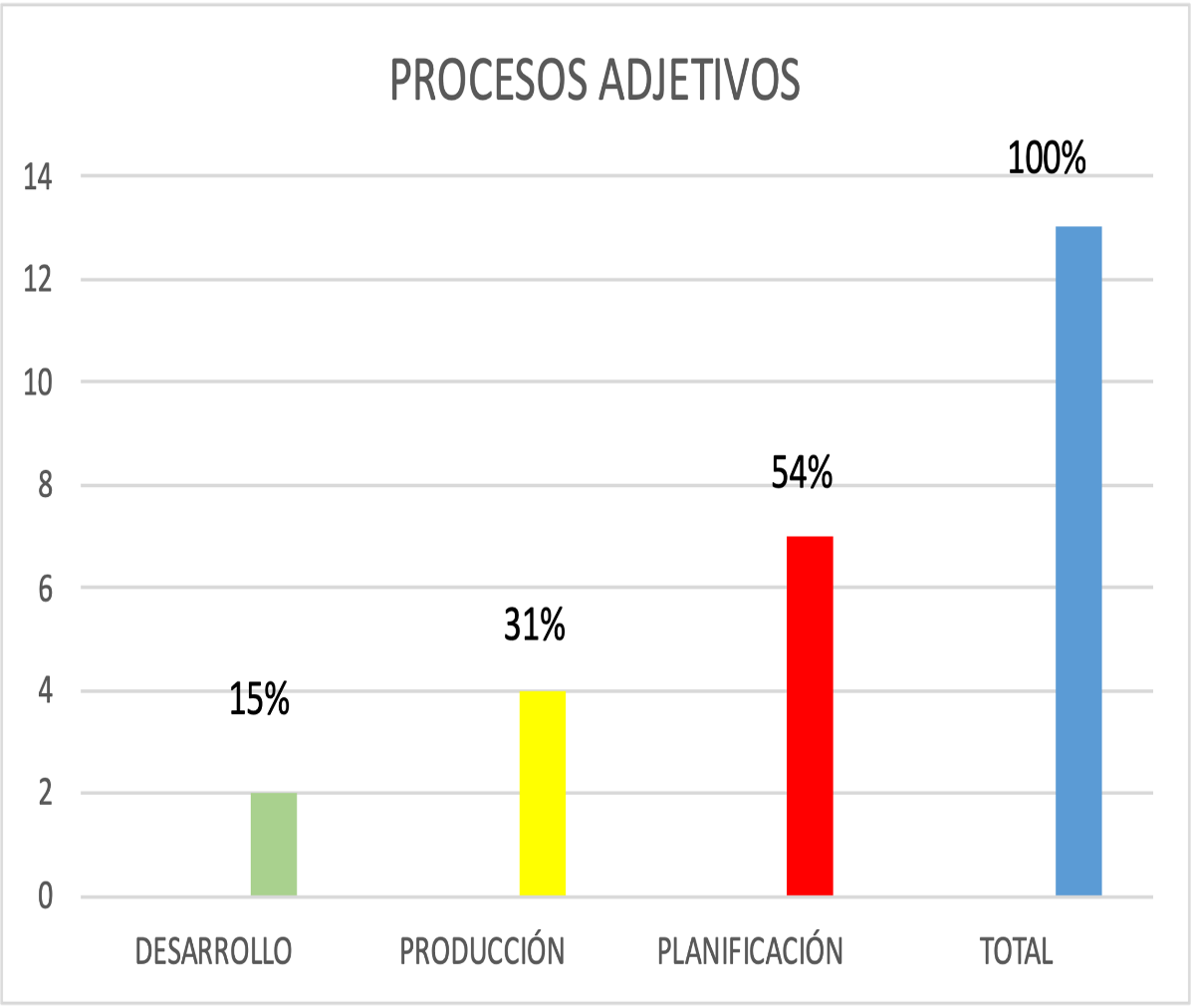 INVENTARIO DE APLICATIVOS DEL SIFTE – TECNOLOGÍA UTILIZADA
INVENTARIO DE APLICATIVOS DEL SIFTE – TECNOLOGÍA UTILIZADA
INVENTARIO DE APLICATIVOS DEL SIFTE – TECNOLOGÍA UTILIZADA
MIGRACIÓN Y DESARROLLO DE NUEVAS APLICACIONES
MIGRACIÓN Y DESARROLLO DE NUEVAS APLICACIONES
MIGRACIÓN Y DESARROLLO DE NUEVAS APLICACIONES
13. PROPUESTA
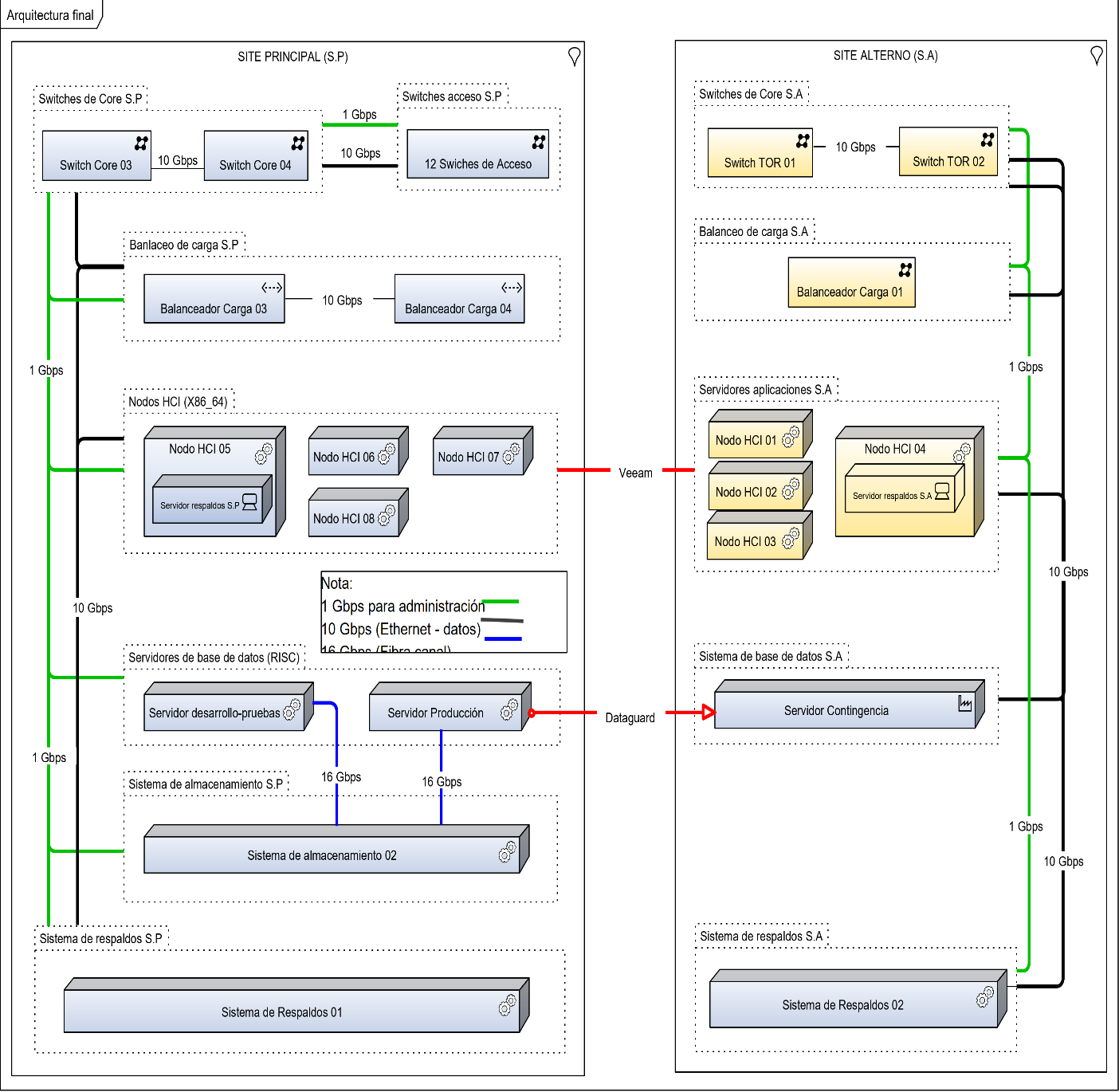 COSTO INFRAESTRUCTURA DE TIC = $ 1’129.611,84
MIGRACIÓN DEL SOFTWARE
MIGRACIÓN DEL SOFTWARE
UPGRADE DE LA BASE DE DATOS
UPGRADE DE LA BASE DE DATOS
MANUAL DE ESTÁNDARES DE S.I Y PLAN DE TIC
PROYECTOS DE DESARROLLO E INVESTIGACIÓN
PROPUESTA DE INNOVACIÓN TECNOLÓGICA
1
2
3
BENEFICIOS
4
5
6
14. CONCLUSIONES
14. CONCLUSIONES
14. RECOMENDACIÓN
La propuesta de “ANÁLISIS DEL NIVEL DE AUTOMATIZACIÓN DE LOS PROCESOS Y SISTEMAS QUE DISPONE LA FUERZA TERRESTRE Y PROPUESTAS DE INNOVACIÓN”, sea puesta en conocimiento de la Dirección de Tecnologías de la Información y Comunicaciones y de la Dirección de Desarrollo Militar de la F.T , a fin de que analice la pertinencia de su implementación.
GRACIAS